ОБПОУ «Курский государственный политехнический колледж»Психологическая адаптация в ОБПОУ КГПК к дистанционному обучению: заботимся о себе и своих обучающихся
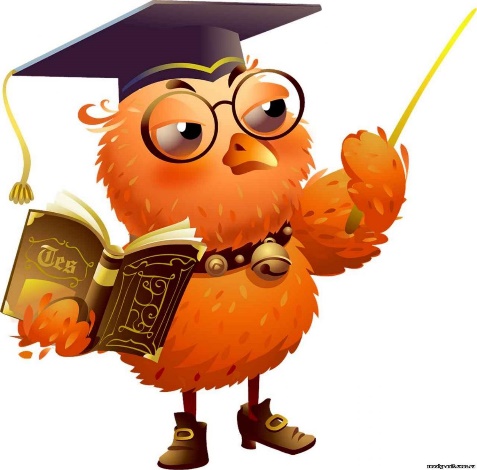 Подготовила:
педагог-психолог
Шалимова Л.Н.
Проблема 1: отсутствие личного общения с преподавателем
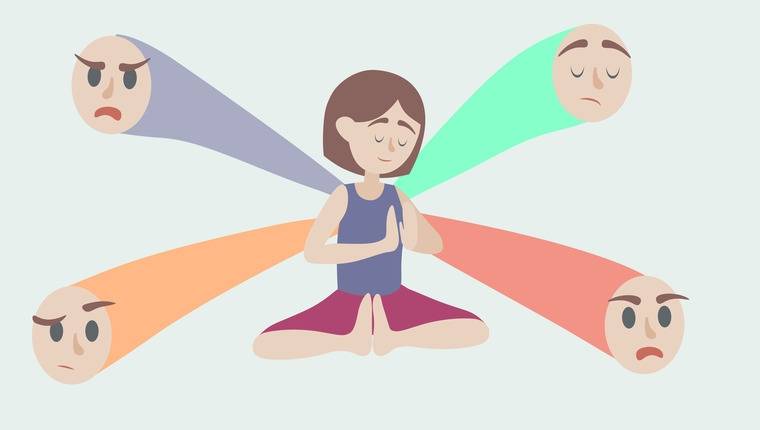 Проблема 2: технические проблемы в ходе дистанционного обучения
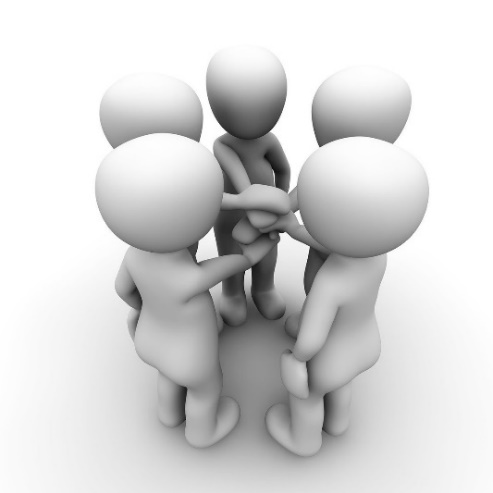 Проблема 3: нет возможности развивать навыки живого общения (с преподавателями, обучающимися, администрацией колледжа)
Индивидуальное онлайн консультирование, и консультирование через электронную почту, личные сообщения в соцсетях. Информируем об этих возможностях с привлечением  классных руководителей. 
У студентов есть такая возможность задать вопрос педагогу-психологу анонимно через  социальные сети.
Переводим часть групповых и индивидуальных коррекционно-развивающих занятий в онлайн режим, например, с целью развития когнитивных процессов.
Организовываем работу со студентами, реализуя принцип «равный-равному»  через работу психологического  клуба «Путь к себе».
Проводим онлайн-марафоны, придерживаясь их соответствия тренинговой работе, но только в дистанционном формате.
 Педагог-психолог  отправляет участникам задания, упражнения (например, арт-альбомы, мини-сочинения и эссе на заданную тему) и проводит вебинары с возможностью получения обратной связи.
Проблема 4: «Синдрома профессионального выгорания» у преподавателей
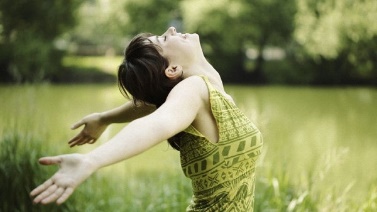 Результатом работы с преподавателями является:
1.Обучение способам саморегуляции.
2. Снижение психоэмоционального напряжения.
3. Общая гармонизация состояния преподавателей.
4. Активизация личностных ресурсов.
Овладение техниками:
1.Дыхательные техники.
2.Мышечной релаксации Джекобсона.
4.Аутотренинг по методу Шульца.
6.Психотехническими упражнениями.
7 Арт-терапии.
8. Визуализации.
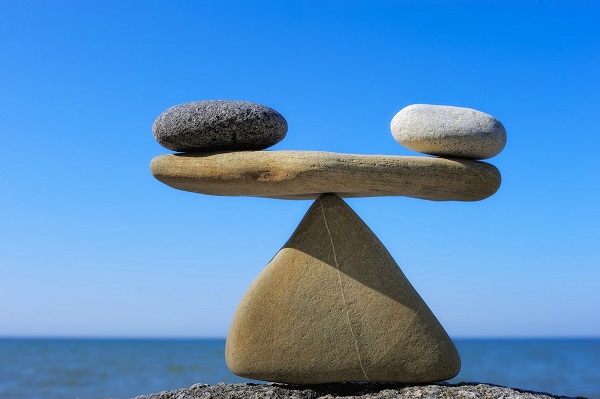 Проблема 5: отсутствие самомотивации и самодисциплины
Обучение преподавателей приемам, способствующим преодолению студентами проблемных ситуаций, а также повышающие учебную мотивацию в процессе виртуального взаимодействия с преподавателем
 Проведение онлайн-тренингов, групповых и индивидуальных занятий со студентами по повышению самомотивации и самодисциплины
Рекомендации для родителей «Повышение мотивации у детей в период ДО»
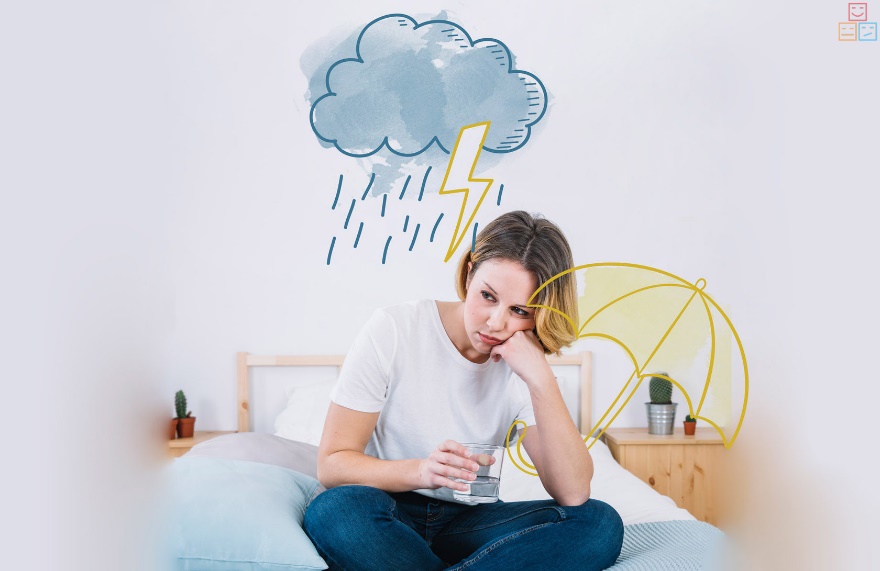 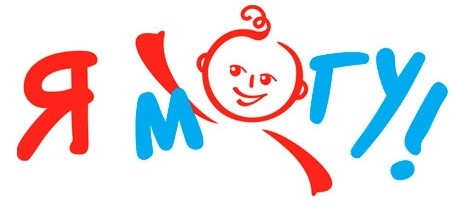 Проблема 6: студент не может сравнивать свои достижения с достижениями сокурсников
а вот это скорее плюс, ведь теперь студент может свободно и объективно оценивать себя без оглядки на окружающих. Таким образом, мы повышаем, направляя студентов и оказывая им психологическую поддержку, у студентов навыки Soft Skills (самооценка, коммуникация, самопрезентация и тд)
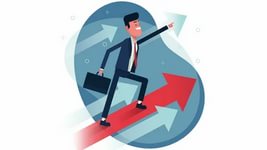 Проблема 7: повышенная тревожность и стрессы при ДО
5 простых упражнений, направленных на снижение тревожностидля студентов:
УПРАЖНЕНИЕ № 1. МОТИВАЦИЯ
УПРАЖНЕНИЕ № 2. Дыхательные техники
Успокаивающее дыхание
Расслабляющее дыхание
Толчковое дыхание
Огненное дыхание 
Связывающее дыхание
УПРАЖНЕНИЕ № 3. Расслабляющая медитация
УПРАЖНЕНИЕ № 4. ПАЛОЧКА-ВЫРУЧАЛОЧКА 
УПРАЖНЕНИЕ № 5. Арттерапия
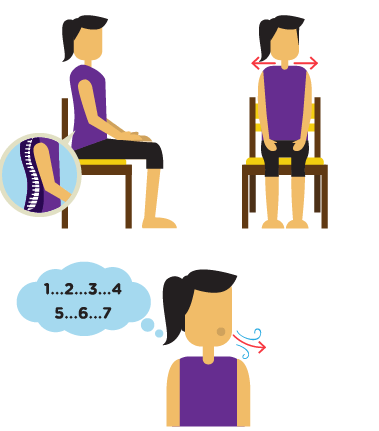 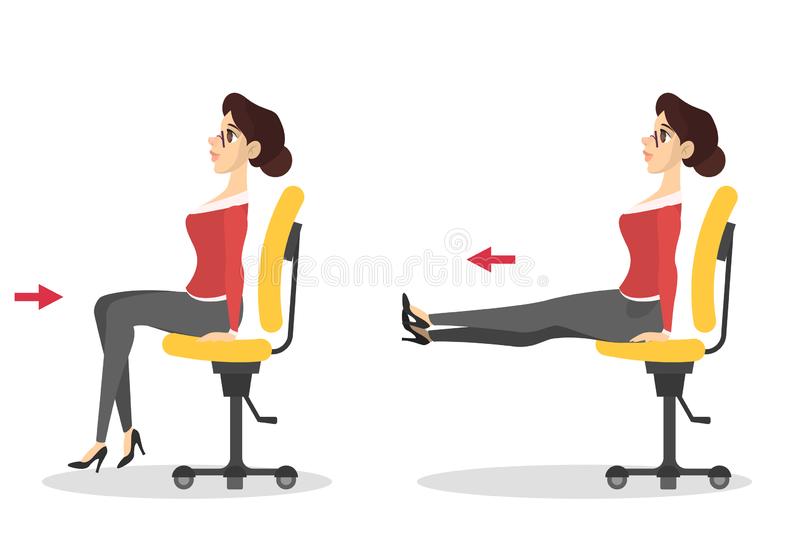 Проблема 8: преподавателю сложно оценить невербальные показатели усвоения и понимания материала
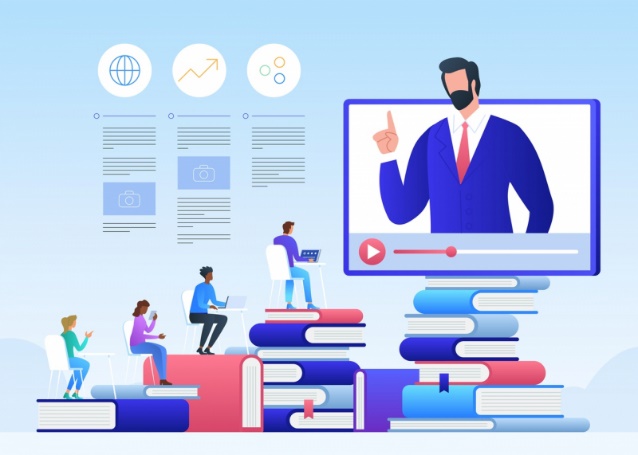 Вот несколько советов, как организовать занятие в онлайн-режиме:
не затягивать введение;
использовать переходы между темами, резюмировать все сказанное;
использовать больше примеров и кейсов;
добавить больше упражнений и интерактивов;
избегать вопросов и разговоров не по теме;
не игнорировать вопросы студентов, но и не прерываться постоянно, реагируя на все комментарии;
отвечать на вопросы порциями после очередного блока информации или в конце занятия;
проверять понимание студентов в конце или по ходу трансляции опросами или тестами;
не перебарщивать с количеством информации и тестов.
Проблема 9: соблазн несамостоятельной учебы и плохого контроля выполнения домашнего задания
Основные рекомендации по данной проблеме:  нужно просто созреть и понять, что учеба нужна в первую очередь вам, и только при самостоятельном обучении в голове отложатся нужные знания. Ну а если раз в год понадобится помощь на стороне, на знания это никак не повлияет
Организация тренингов на повышение мотивации, н-р тренинги «Я выбираю..»; «Мотивируем студента на успех»
Использование упражнений на выработку силы воли
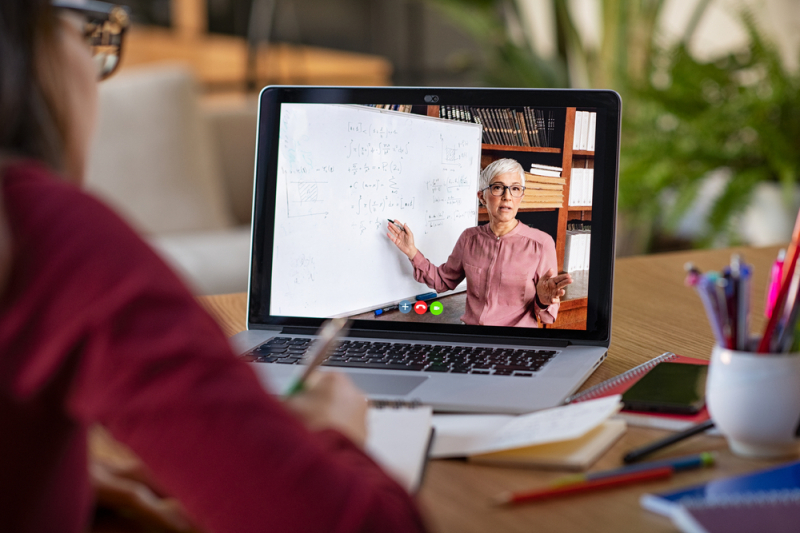 Спасибо за внимание!